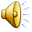 Дидактическая игра«Какая картинка спряталась?»звук [Ш]
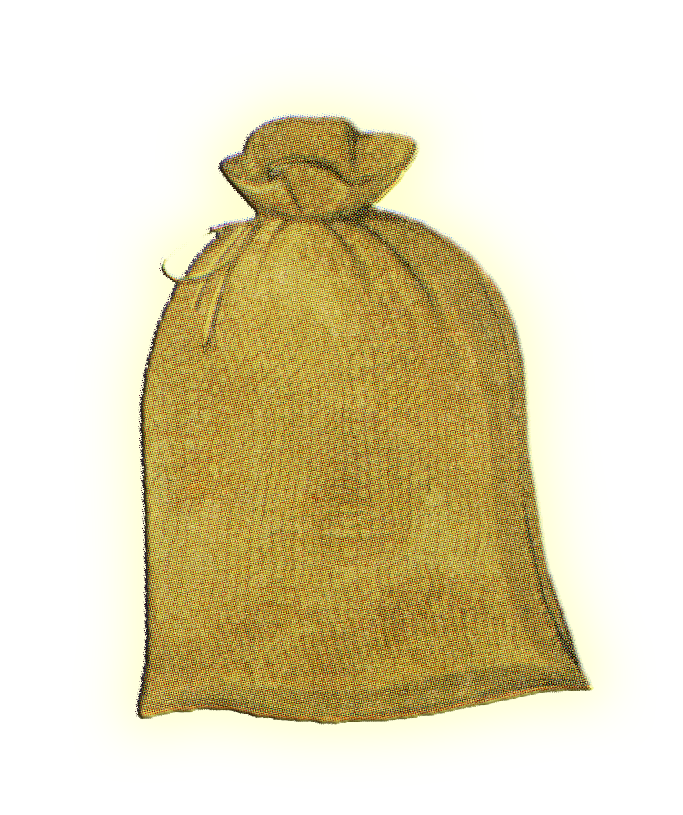 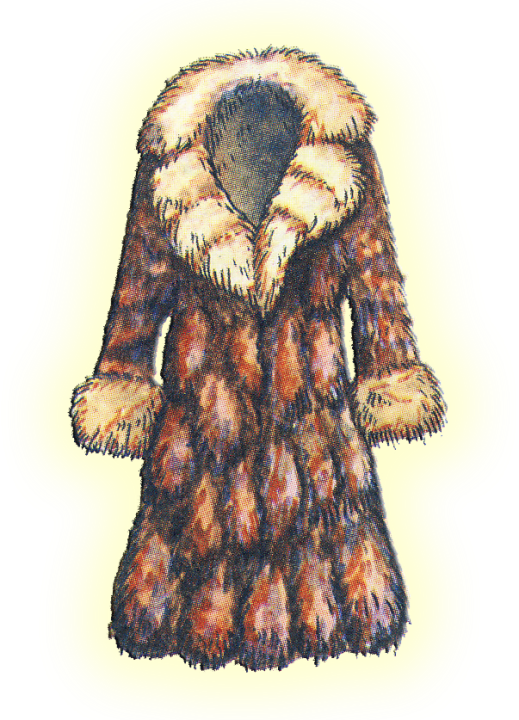 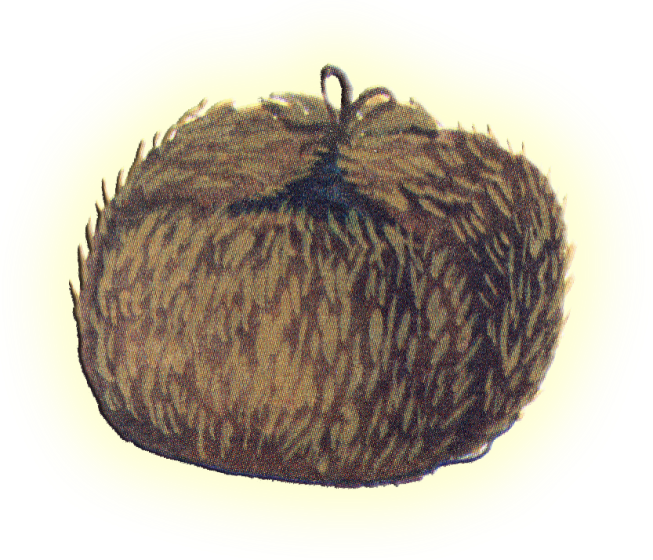 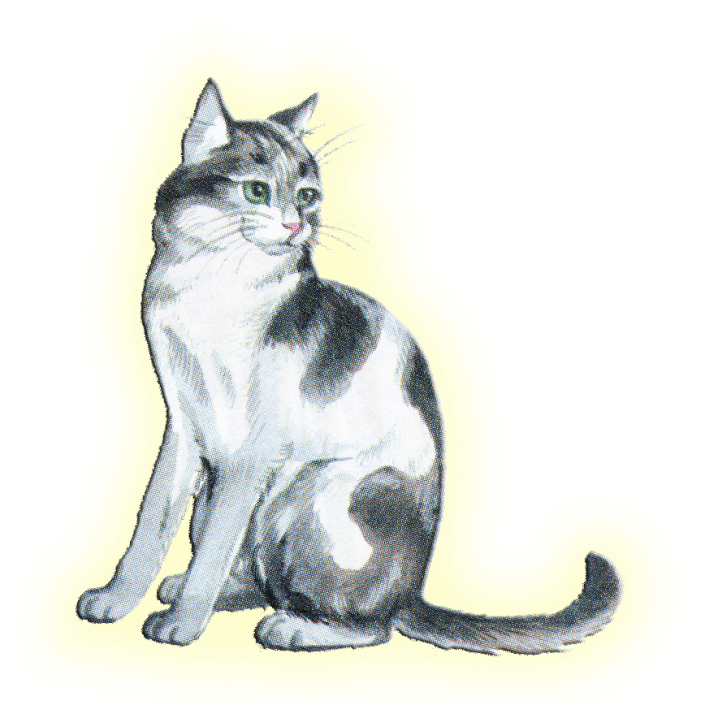 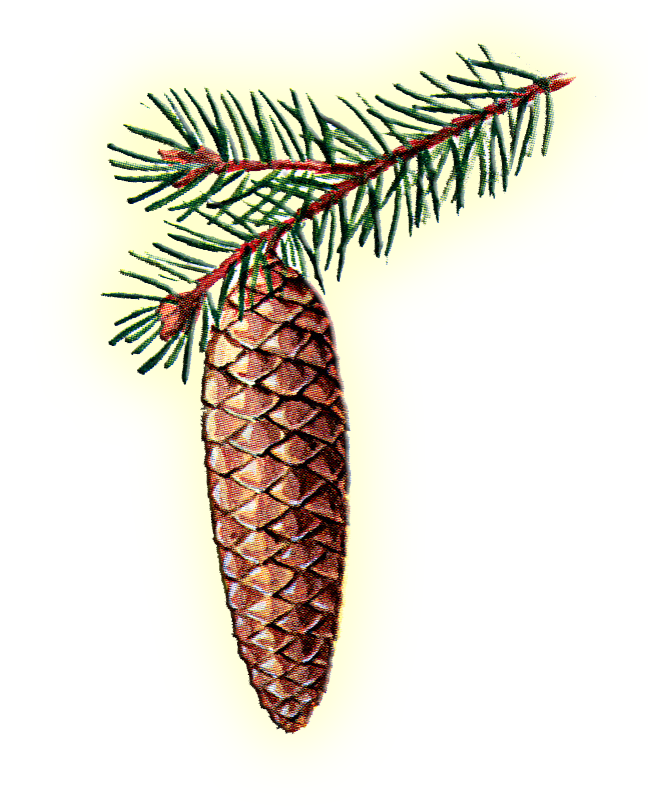 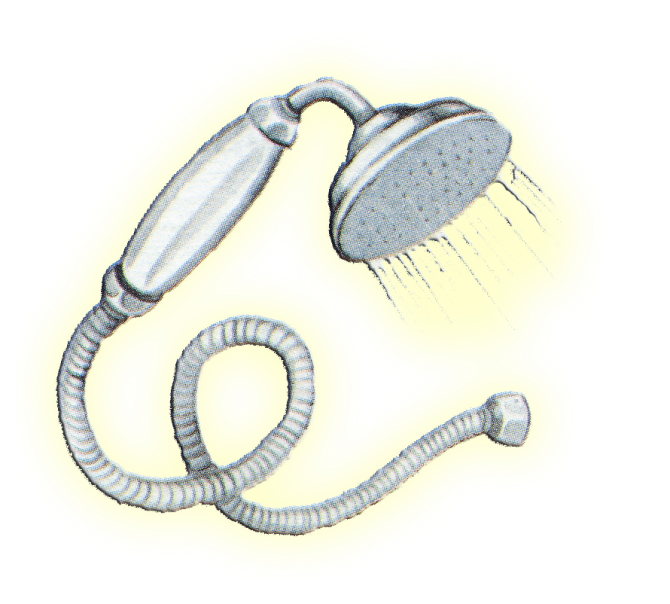 звук [Ш]